De Gezondste Regio – Regioplan AchterhoekToelichting Achterhoek Raad (informeel deel)25 maart 2024
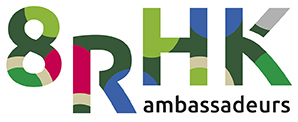 Renée Wilke, Achterhoek BoardHaiko Vink, Programmaregisseur
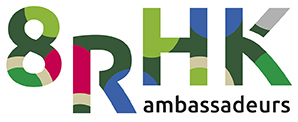 Samenwerken aan langer gelukkig en gezond leven in de Achterhoek1. Achtergrond: Visie 2030, Regiovisie, Uitvoeringsplan2. Regioplan Achterhoek:          - Thema’s in het Regioplan           - Uitvoeringsstructuur Regioplan3. Vervolg
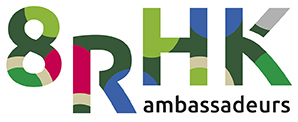 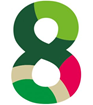 Achtergrond
Samenwerken aan langer gelukkig en gezond leven in de Achterhoek

1. Achterhoek Visie 2030: Vernieuwing, preventie, zorginnovatie

2. Regiovisie De Gezondste Regio: Positieve gezondheid, Quadruple Aim, Samenhang tussen alle domeinen

3. Uitvoeringsplan Thematafel De Gezondste Regio 2024: Uitwerking Integraal Zorgakkoord (IZA) in regio = Regioplan AchterhoekZorginnovatie, Preventie, Eigen Regie, Brede integrale visie op gezondheidszorg
4
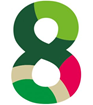 Regioplan Achterhoek
Samenwerken aan langer gelukkig en gezond leven in de Achterhoek

1. Integraal Zorgakkoord (2022)

2. Regiobeeld Achterhoek (Juli 2023)

3. Regioplan Achterhoek De Gezondste Regio (December 2023)
5
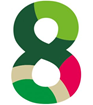 Regioplan Achterhoek
Integraal Zorgakkoord: Landelijk Akkoord (2022)

De zorg voor de toekomst toegankelijk, betaalbaar en 
kwalitatief goed houden

Samen werken op regionaal niveau met zorgorganisaties,
gemeenten, verzekeraar, inwoners & professionals.
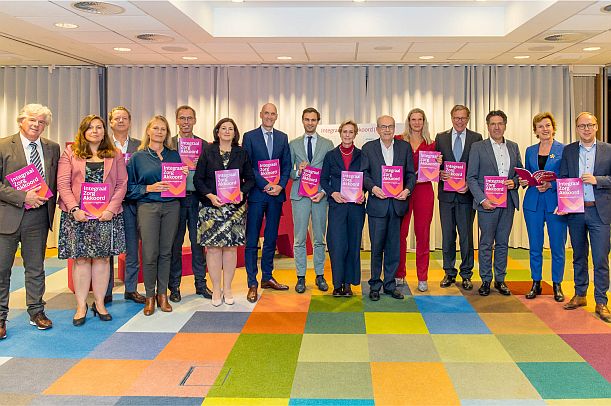 6
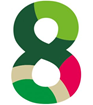 Regioplan Achterhoek
2. Regiobeeld Achterhoek

Dubbele vergrijzing; groei dementie en chronische aandoeningen 
Toenemende mentale ongezondheid, met name onder jongeren en jongvolwassenen
Meer overgewicht en alcoholgebruik, grotere kans op hart en vaatziekten
Toenemende gezondheidsverschillen tussen groepen
Vergrijzing onder zorgprofessionals en groter beroep op informele zorg
7
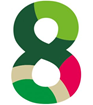 Regioplan Achterhoek
3. Regioplan Achterhoek De Gezondste Regio (2023)

Het Regioplan: 
- Opdracht vanuit het Integraal Zorgakkoord aan regio’s
- is de gezamenlijke uitvoeringsagenda horend bij de Regiovisie de Gezondste Regio
- Brengt uitvoering Thematafel en uitwerking van IZA in de regio bij elkaar
- Vastgesteld aan Thematafel De Gezondste Regio op 14 december 2023

Regioplan heeft een uitvoeringsstructuur én bevat een thematische werkagenda
8
[Speaker Notes: Het Regioplan is te beschouwen als een gezamenlijke uitvoeringsagenda horend bij de Regiovisie de Gezondste Regio. Het Regioplan geeft als gezamenlijk programma een impuls aan de bestaande regionale samenwerking en de ambities en doelstellingen verwoord in de Regiovisie ‘Samen langer gelukkig en gezond leven in de Achterhoek’ van de Thematafel de Gezondste Regio (uit 2020) en daarmee ook aan de Achterhoek Visie 2030.]
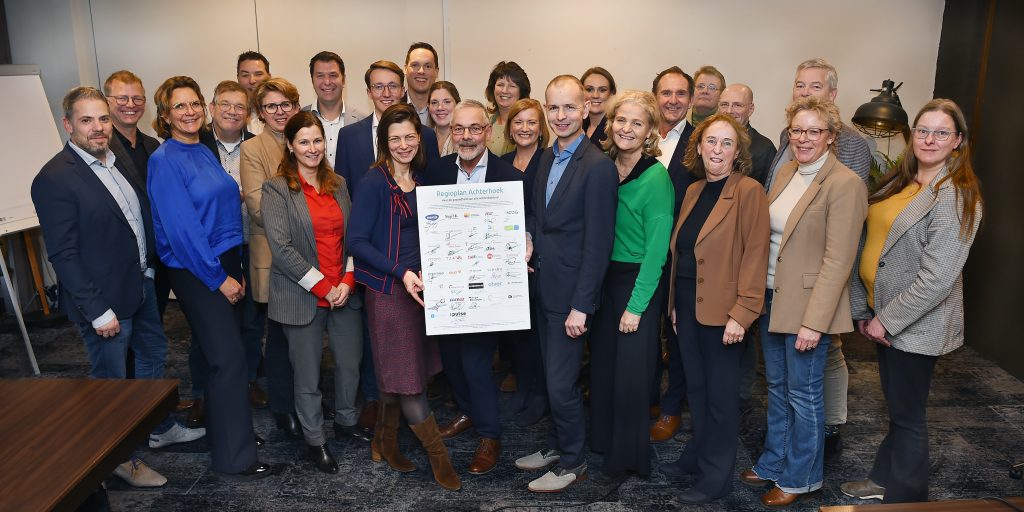 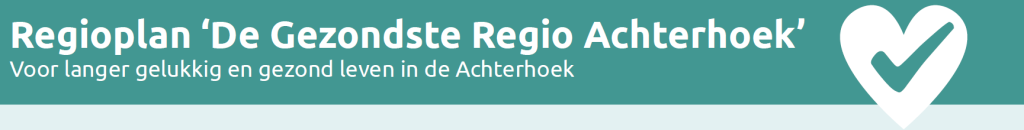 9
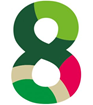 Regioplan Achterhoek
4. Thema’s
Thema 1: 
Gezond leven en preventie
Thema 2: Veerkrachtig ouder worden
Thema 4: 
Prettig werken in zorg en welzijn
Thema 3: 
Mentaal gezond
Welke thema vindt u het belangrijkste voor de Achterhoek?
10
[Speaker Notes: Uitvraag per hand opsteken. Maximaal 1 hand per raadslid

Kern van de boodschap moet zijn dat de zorg onder druk staat en we de gezondheid van inwoners willen stimuleren. Daarvoor gaan we domeinoverstijgend (zorg, welzijn, gemeenten en verzekeraar), i.s.m. inwoners en professionals aan de slag. Goed om de betrokkenheid van inwoners te belichten. Doel is dat de zorg voor wie dat nodig heeft beschikbaar/toegankelijk blijft, inwoners een betere gezondheid hebben en professionals fijn kunnen werken.]
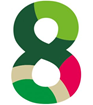 Regioplan Achterhoek
11
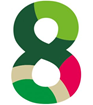 Regioplan Achterhoek
12
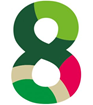 Regioplan Achterhoek
13
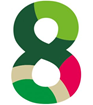 Regioplan Achterhoek
14
Regioplan Achterhoek: Uitvoeringsstructuur
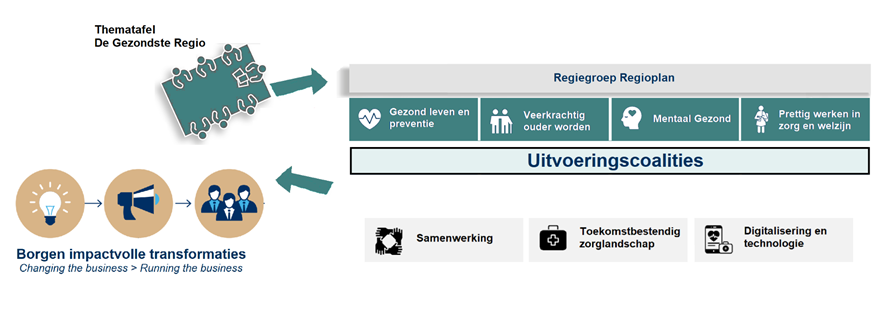 15
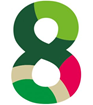 Vervolg
Invulling van de samenwerkingsstructuur

Gaan aan de slag met partijen uit de regio rond de betreffende thema’s

We werken aan acties, projecten en programma’s die bijdragen aan het Regioplan
16
Vragen?
17
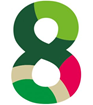 Bronnen
Achterhoek Visie 2030
Regiovisie De Gezondste Regio
Uitvoeringsplan Thematafel De Gezondste Regio

Integraal Zorgakkoord
Regiobeeld Achterhoek
Regioplan De Gezondste Regio
18